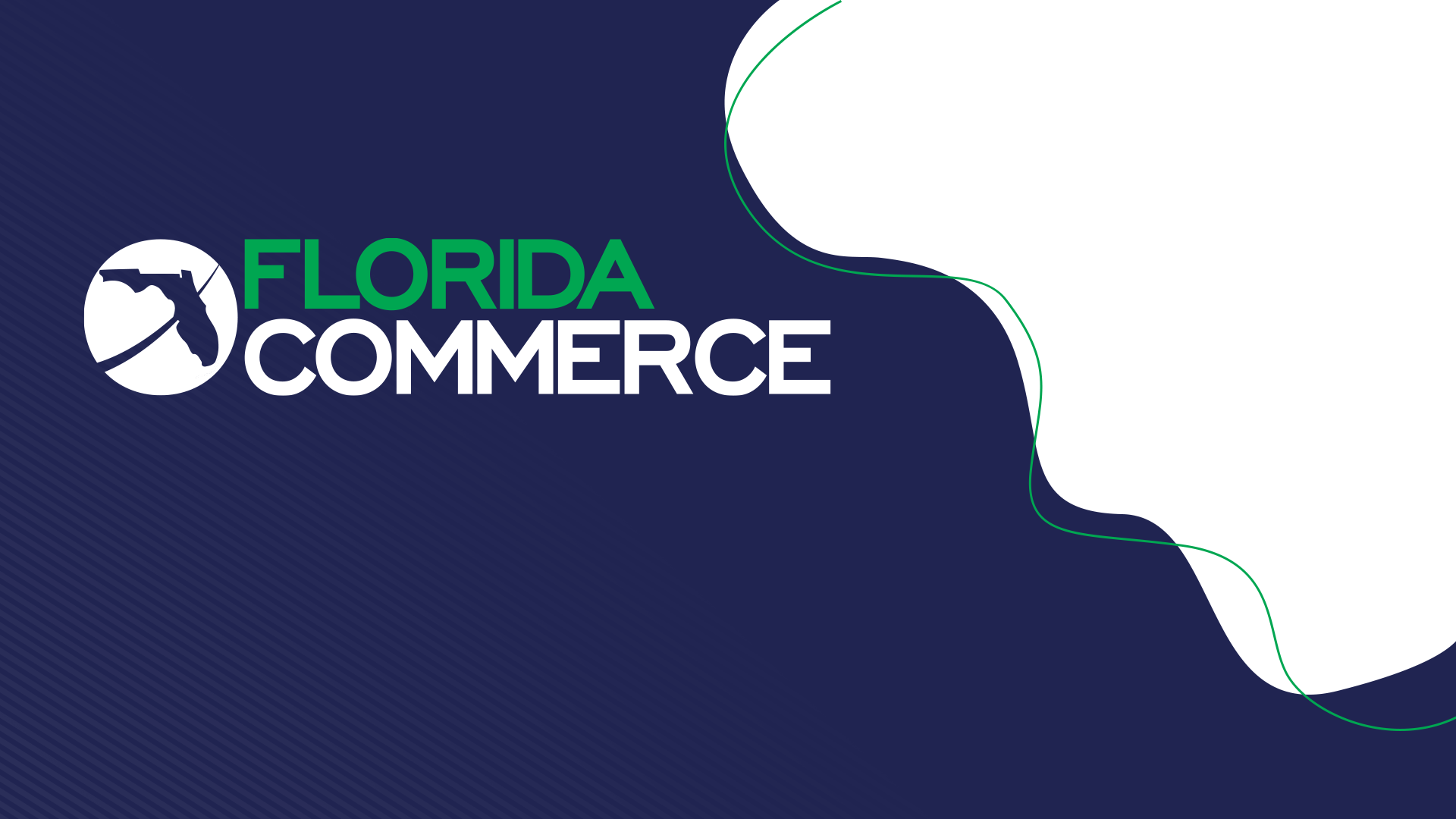 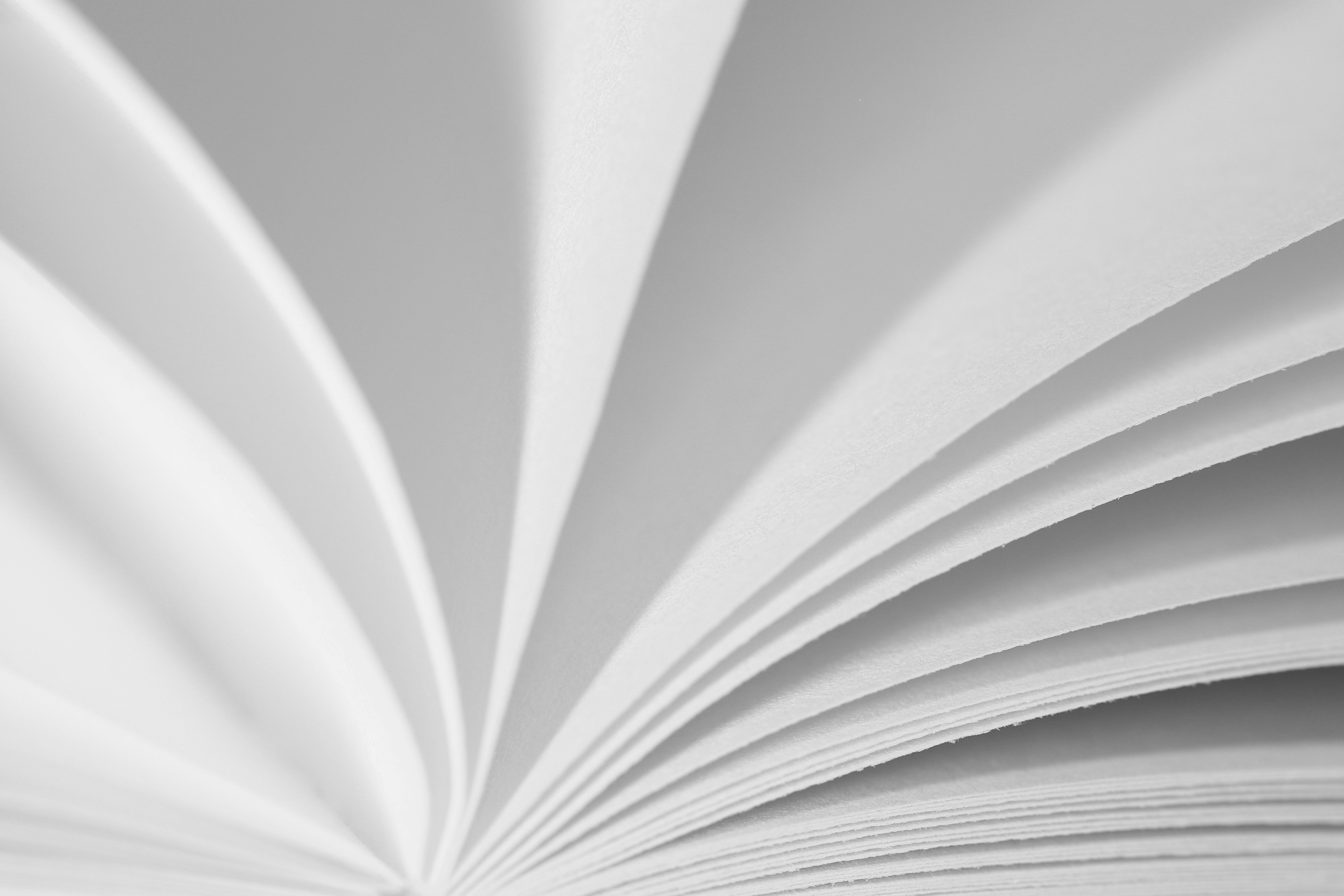 Making the Grade: Educational Activities
Documenting Class Attendance and Study Time
Welfare Transition Program
[Speaker Notes: Thank you for accessing the Welfare Transition program’s Educational Activities training offered by the Florida Department of Commerce.  In this training, we will focus on educational activity engagement in the WT program, including activity definitions and documentation requirements.]
Commonly Used Terms
Educational Work Activity
Supervision
Documentation
Class Schedule
Class Syllabus 
Statement of Required or Recommended Study
Study Time
Supervised
Unsupervised
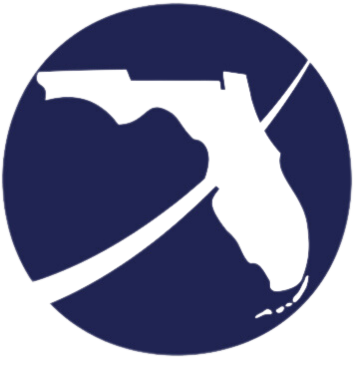 [Speaker Notes: There are many terms associated with Educational Activities and we have provided a list of the terms that you will hear throughout this presentation. 

Educational Work Activity
Supervision
Documentation
Class Schedule
Class Syllabus 
Statement of Required or Recommended Study
Study Time
Supervised
Unsupervised]
12 Work Activity Categories
Unsubsidized Employment
Subsidized Private Sector Employment
Subsidized Public Sector Employment
On-the-Job Training
Work Experience
Community Service Programs
Job Search and Job Readiness Assistance
Providing Childcare
Vocational Educational Training
Job Skills Training Directly Related to Employment
Education Directly Related to Employment
Satisfactory Attendance in a Secondary Education Program
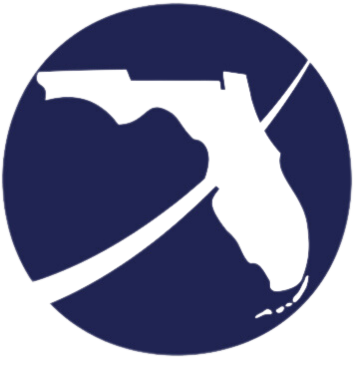 [Speaker Notes: Work Activities were introduced in 1996 as a part of the Personal Responsibility and Work Opportunity Reconciliation Act. The 12 work activities are listed in the presentation slide. During this training we will focus on the four educational activities.]
Educational Work Activities
Vocational Educational Training
Job Skills Training Directly Related to Employment
Education Directly Related to Employment
Satisfactory Attendance in a Secondary School/Program
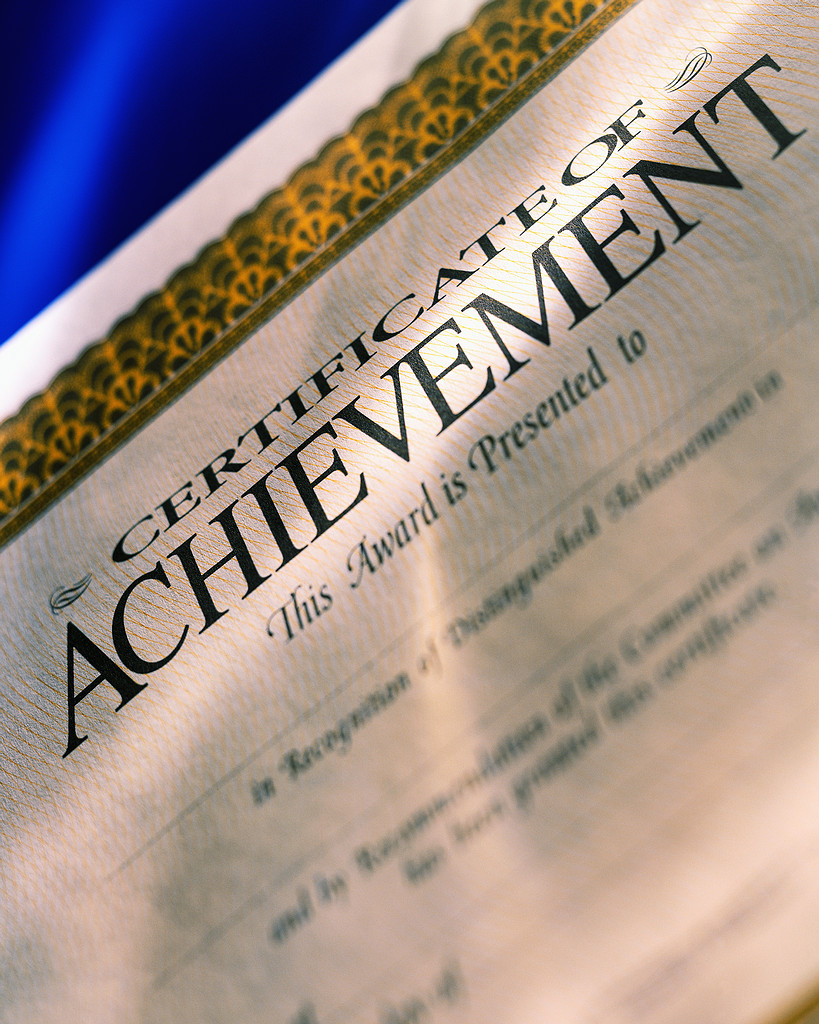 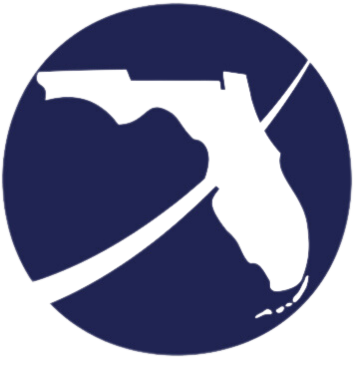 [Speaker Notes: The four educational work activity categories are:

Vocational Educational Training
Job Skills Training Directly Related to Employment
Education Directly Related to Employment
Satisfactory Attendance in a Secondary School or in a course of study leading to a 
  general equivalency]
Let’s Begin!
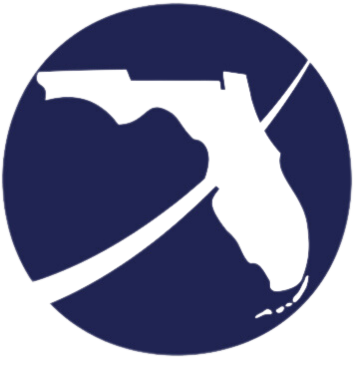 [Speaker Notes: Let’s Begin!]
Vocational Educational Training
Vocational Education and Training prepares customers for employment in current or emerging occupations
Program must be a State approved training offered through:
Vocational Technical Area Centers
Community Colleges 
Universities
Proprietary Schools
Core
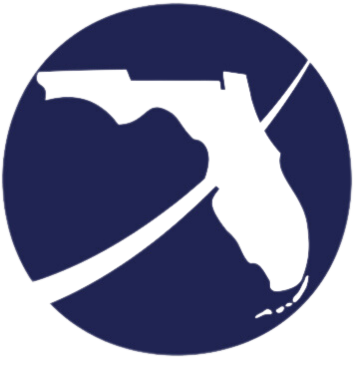 [Speaker Notes: Vocational educational training is education and training that prepares customers for employment in current or emerging occupations through organized and state approved training in Florida’s vocational technical area centers, community colleges, universities, and proprietary schools. Proprietary Schools are for profit colleges or universities that are privately owned and do not depend or rely on government funding. 

Vocational Educational Training allows the customer to enroll in a state approved training program offered by one of the appropriate training institutions. These training programs are generally short-term and provide individuals with the education and skills needed to move directly into a particular field.  

Vocational educational training is a core activity.  This means that it doesn’t have to be paired with another activity in order for it to count towards the attendees participation in the Welfare Transition (WT) program. 

This type of training is also time limited and participants assigned to this activity can receive participation credit in this activity for 12 months in their lifetime.  Program staff should be mindful that although a customer may be assigned to vocational training beyond 12 months, any hours granted beyond the 12 month time limit cannot be counted towards the State’s participation rates.]
Vocational Educational Training (cont’d)
Customer may receive:
Certificate
Baccalaureate Degree
Other Advanced Degree
Does not allow:
Stand Alone English Proficiency Classes
Stand Alone Basic Skills or College Preparatory Classes
Note: Classes may be embedded within a program if they are required for the student’s success
Class Room Activities
Lectures
Labs
Clinicals
Supervised Study Halls
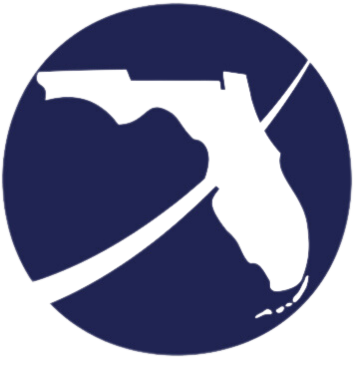 [Speaker Notes: Welfare Transition (WT) participants assigned to vocational training may be enrolled in certificate or degree-seeking programs.  It is important for program staff to remember that advanced degrees usually take longer than 12 months to complete, so they need to use this activity wisely.  Program staff can other ways to incorporate a participant’s education into his or her work activity, such as helping the participant find an on-campus work study site and assigning the classroom activity as Job Skills Directly Related to Employment.  We will discuss Job Skills Directly Related to Employment later in the presentation.

Vocational educational training does not allow stand alone remedial, basic skills, college prep, or English proficiency classes.  These types of classes are only allowed if they are embedded in the vocational program and are required for the student’s success.]
Vocational Educational Training (cont’d)
Scenario
Does it Count?
Karen has a high school diploma 
and would like to enroll in 
cosmetology school. The program 
is 6 months long.
YES
No
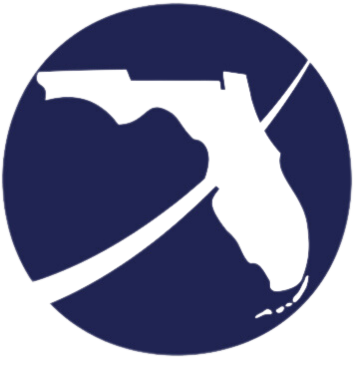 [Speaker Notes: Content Review…
Earlier in the presentation, we provided the definition of vocational educational training and other activity details.  Using that information, answer the questions based on the presented scenarios.

Karen has a high school diploma and would like to enroll in cosmetology school.  The program is six months long.  Would her attendance in cosmetology courses count as vocational educational training?]
Vocational Educational Training (cont’d)
Scenario
Does it Count?
Karen has a high school diploma 
and would like to enroll in 
cosmetology school. The program 
is 6 months long.
YES
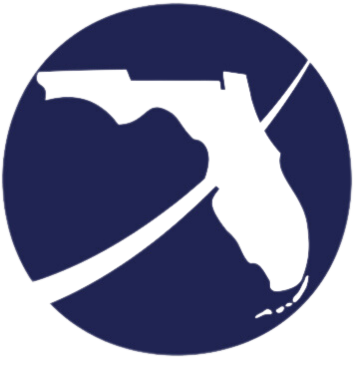 [Speaker Notes: Yes, this activity meets the definition of vocational educational training since it is short-term training in a demand or an emerging occupation.  Additionally, Karen would only use six of her 12 time limited activity months if she enrolled in cosmetology school.]
Vocational Educational Training (cont’d)
Scenario
Does it Count?
John is studying at the Florida University to become a Physical Therapist. His program is two years long.
YES
No
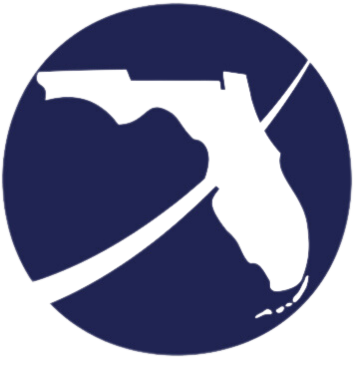 [Speaker Notes: Next Scenario
John is studying at Florida University to become a Physical Therapist.  His program is two years long.  Would his attendance at Florida University count as Vocational educational training?]
Vocational Educational Training (cont’d)
Scenario
Does it Count?
John is studying at the Florida University to become a Physical Therapist. His program is two years long.
Maybe
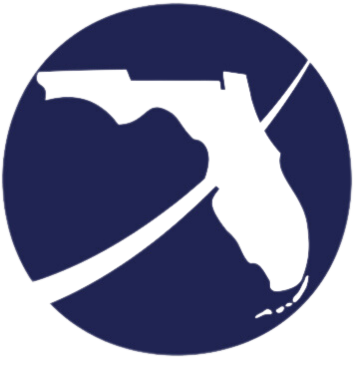 [Speaker Notes: Perhaps.  Remember that someone enrolled in school to seek an advanced degree can be assigned to vocational educational training.  However, there is a 12 month lifetime limit on how long the participant can get credit towards participation rates in this activity. 

If John were in his last year or last few months of the program,  this activity could be an appropriate activity for him.  If he is just starting the program, the career manager should be mindful that he could get credit towards participation rates for 12 months of the two year program.]
Job Skills Training Directly Related to Employment
Education and training for job skills required by an employer to provide an individual with the ability to obtain employment or to advance or adapt to the changing demands of the workplace.

Does the customer need help with: 
Obtaining employment?
Advancing in current employment?
Adapting to the changing demands of the workplace?
Core Plus
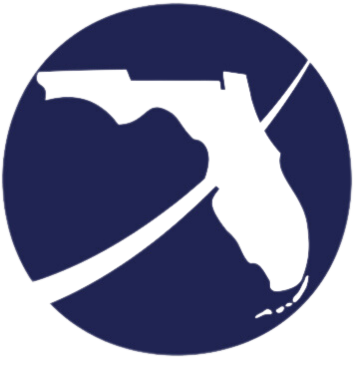 [Speaker Notes: The next educational activity we will discuss is Job Skills Training Directly Related to Employment.  Job Skills Training is education and training required by an employer to provide an individual with the ability to obtain employment or to advance or adapt to the changing demands of the workplace.

Job Skills Training is a core plus activity, which means that it has to be coupled with another activity in order for the hours to count towards participation credit.  Adults assigned to job skills training must complete an average of 20 hours per week in a core activity before participation credit can be granted in Job Skills Training.  However, for teen parents without a high school diploma or General Equivalency Diploma (GED), Job Skills Training is a core activity.  This means that Jobs Skills Training would not have to be coupled with another activity in order to count towards participation rate credit.]
Job Skills Training Directly Related to Employment (cont’d)
Training must :
Meet the specific needs of an employer
Prepare the customer for employment

May Include: 
Post-Secondary Education
Literacy and Language Instruction 

If there is a focus on the skills needed for employment

If the remedial instruction is embedded in a training program
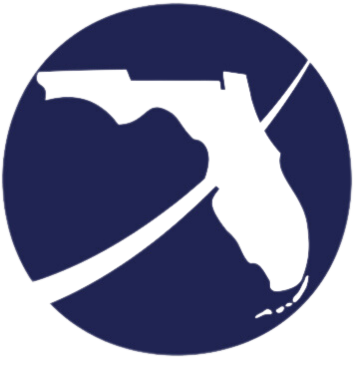 [Speaker Notes: This activity may include classes taken at a post-secondary institution or even at a jobsite as customized training.  It may include literacy instruction if the skills are needed for employment and remedial instruction is also permitted if it is embedded within the job skills training program.]
Job Skills Directly Related to Employment (cont’d)
Scenario
Does it Count?
Janice has a H.S. diploma and wants 
to take a beginner’s computer class at 
her local One-Stop. She feels that this 
will make her more employable. She 
does not have a job offer yet but is very 
hopeful.
YES
No
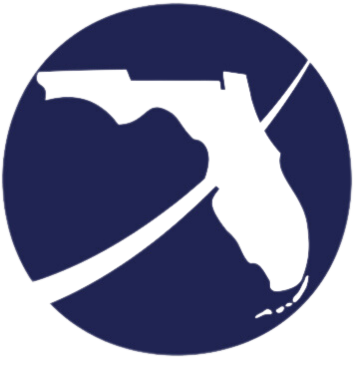 [Speaker Notes: Content Review

Janice has a High School Diploma and wants to take a beginner’s computer class at her local One-Stop.  She feels that this will make her more employable.  She does not have a job offer yet, but is very hopeful.

Based on the definition of Job Skills Training, would this be an appropriate activity to use for Janice’s beginner’s computer class?]
Job Skills Directly Related to Employment (cont’d)
Scenario
Does it Count?
Janice has a H.S. diploma and wants 
to take a beginner’s computer class at 
her local One-Stop. She feels that this 
will make her more employable. She 
does not have a job offer yet but is very 
hopeful.
Not really
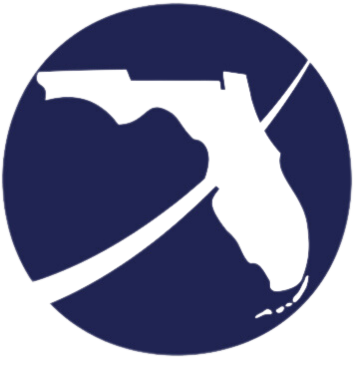 [Speaker Notes: Not really.  Remember, Job Skills Training is education or training for skills required by an employer to provide an individual with the ability to obtain employment or to advance or adapt to the changing demands of the workplace.  

The skill would have to be required by an employer to provide the individual with the ability to obtain employment.  Not all employers require computer knowledge to perform job functions, so it would be important to keep in mind the activity’s definition.  If the activity doesn’t meet the activity’s guidelines, you should find a more suitable activity for the customer.  

In this case we would look at other options for Janice to see if we can find a more suitable activity that will allow her to get those computer courses or see if there is an employer who could use Janice with her current skill set with an offer of employment if she completes the computer course.]
Job Skills Directly Related to Employment (cont’d)
Scenario
Does it Count?
Michael was told that he could begin 
his new job as soon as he finished 
his high school diploma. He would like 
to take classes at the local community 
college.
YES
No
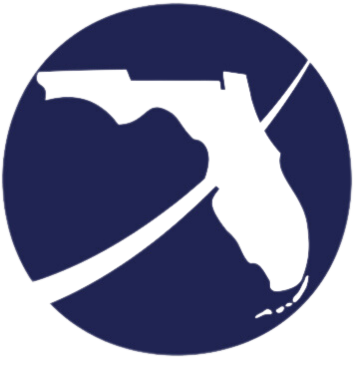 [Speaker Notes: Content Review
Michael was told that he could begin his new job as soon as he finished his high school diploma.  He would like to take classes at the local community college.  Would it be appropriate to place Michael in Job Skills Training Directly Related to Employment?]
Job Skills Directly Related to Employment (cont’d)
Scenario
Does it Count?
Michael was told that he could begin 
his new job as soon as he finished 
his high school diploma. He would like 
to take classes at the local community 
college.
No
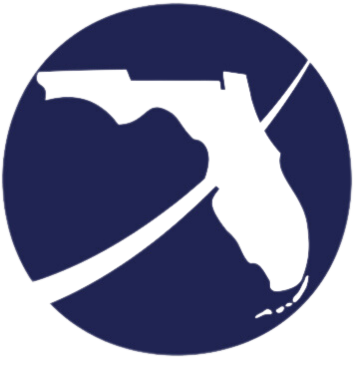 [Speaker Notes: Job Skills Training is not the best option for Michael.  While he has the promise of a job once he finishes his high school diploma, the definition of Job Skills Training is education or training for Job Skills required by an employer.  There is another activity available that would be more appropriate for Michael. We will discuss Satisfactory Attendance at a Secondary School or in a Course of Study Leading to a GED later in the presentation.]
Education Directly Related to Employment
Educational activity for work eligible participants, regardless of age, who  have not received a high school diploma or GED and need further education related to a job in a specific occupation, job, or job offer. 
    
Customer should have:
Specific Occupation
Job
Job Offer
Core Plus
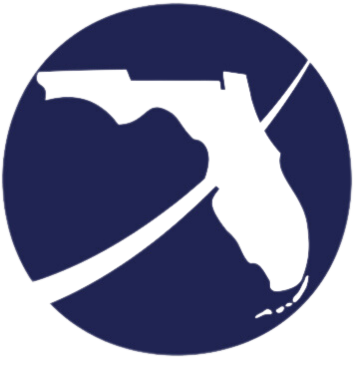 [Speaker Notes: For participants limited education and no high school diploma or GED, there are two additional educational activities. The first of which is Education Directly Related to Employment. Education Directly Related to Employment is a core plus activity which means that it cannot be assigned to the customer as a stand alone activity. Sometimes employers may be interested in employing a customer but employment is contingent on the participant obtaining their high school diploma or GED. This activity allows those customers to work towards obtaining their GED so that they can obtain, retain, or be promoted on a job.]
Education Directly Related to Employment (cont’d)
May Include: 

Literacy Skills 
Adult Basic Education
English as a Second Language  
GED Preparation
If required by the employer as a pre-requisite for hire
If the customer received a high school diploma from another country and an assessment shows their education level is below US Standards
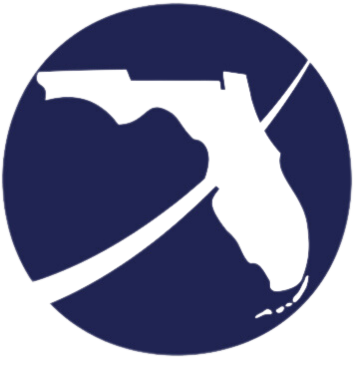 [Speaker Notes: Education Directly Related to Employment may include adult basic education or literacy skills, GED preparation  if required by an employer as a pre-requisite for hire, and customers with a high school diploma from other countries may qualify for this activity if they are assessed and it shows that they are performing below U.S. Standards or a 10th grade level.]
Education Directly Related to Employment (cont’d)
Scenario
Does it Count?
Maria grew up in Mexico and has a 
high school diploma. Assessments show 
that Maria performs on an 8th grade 
level according to U. S. standards. She 
worked as an Administrative Assistant 
in Mexico and has an opportunity to 
work at a local business if she can 
successfully complete a 6 week 
Microsoft class.
YES
No
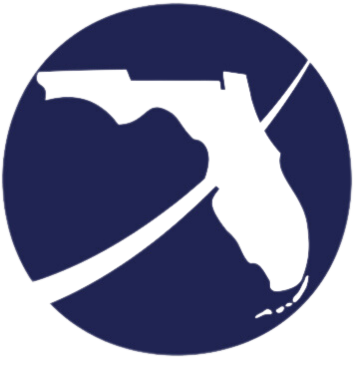 [Speaker Notes: Review the scenario…
Maria grew up in Mexico where she received her high school diploma.  Assessments show that her she is performing at an 8th grade level based on US Standards.  She worked as an Administrative Assistant in Mexico and has an opportunity to work at a local business if she can successfully complete a six week Microsoft class.  Would Education Directly Related to Employment be an appropriate activity for Maria?]
Education Directly Related to Employment (cont’d)
Scenario
Does it Count?
Maria grew up in Mexico and has a 
high school diploma. Assessments show 
that Maria performs on an 8th grade 
level according to U. S. standards. She 
worked as an Administrative Assistant 
in Mexico and has an opportunity to 
work at a local business if she can 
successfully complete a 6 week 
Microsoft class.
YES
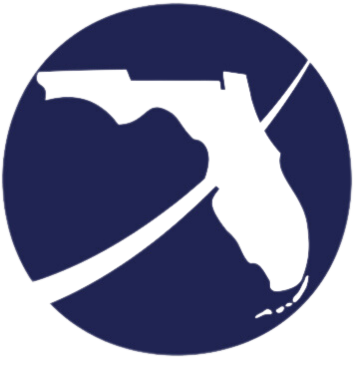 [Speaker Notes: Yes, Education Directly Related to Employment would be an appropriate activity for Maria.  Although she has a high school diploma from another country, her educational level is below US Standards according to her educational assessments. She has office skills and the offer of a job if she can complete a Microsoft course as required by the employer.]
Satisfactory Attendance at a Secondary School
Regular attendance at secondary school or in a course of study leading to a certificate of general equivalence
Participation Requires:
Customer does not have a H.S. diploma or GED  
Satisfactory Class Attendance

Customer Exceptions:

Participation of customers with H.S. credentials from other countries and test below US Standards
Core Plus
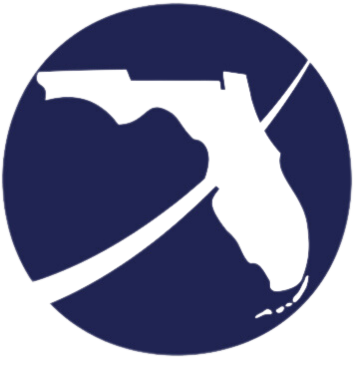 [Speaker Notes: The second educational activity for customers without a high school diploma or GED, is Satisfactory Attendance at a Secondary School.  It is defined as regular attendance at a secondary school or in a course of study leading to a certificate of general equivalence. This activity is a core plus activity, which means it must be paired with a core activity in order for participants to receive credit.  However, for teen parents without a high school diploma, Satisfactory attendance at a secondary school is a core activity.]
Satisfactory Attendance at a Secondary School (cont’d)
May include:
Literacy education if required to secure a high school diploma or a GED
Adult Basic Education directly related to obtaining high school diploma or GED
Study Time
Supervised Study Time 
Based on statement from the school and signature of responsible party providing the supervision
Unsupervised Study Time 
May receive credit for up to one hour of study time for every hour spent in class
Statement of required or recommended study must be received from the school or instructor(s)
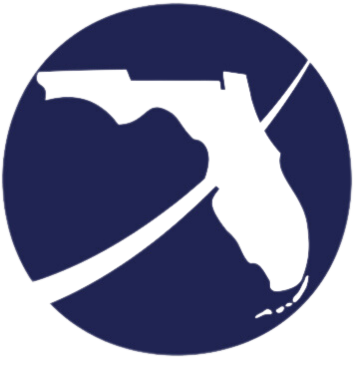 [Speaker Notes: Satisfactory attendance at a secondary school may include literacy education if it’s required in order for the participant to receive their diploma or GED.  Adult Basic Education is also allowed if this education is directly related to the student obtaining their diploma or GED.

Participants engaged in this activity may receive credit for study time as required or recommended by the school or instructor.  Study time may be supervised or unsupervised.  Both require a statement from the school or instructor.  However, if the study time is supervised, there must be a record of the supervision with the signature of the person responsible for supervising the study time on a time sheet or other acceptable form of documentation.  

Participants engaged in this activity may receive up to one hour of credit for study time for every hour of class time if they school or instructor provides a statement that study time is recommended or required in order for the student to be successful in achieving their diploma or GED.]
Satisfactory Attendance at a Secondary School (cont’d)
Scenario
Does it Count?
Michelle is a teen mother and would 
like to obtain her high school diploma 
through a local community college
that offers a high school curriculum 
and provides Parenting workshops
YES
No
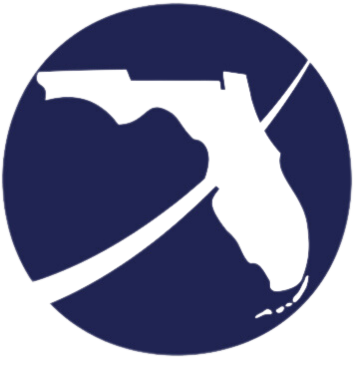 [Speaker Notes: Let’s discuss this scenario…
Michelle is a teen parent who does not have a high school diploma.  She would like to get her diploma by taking courses at the local community college that offers a high school curriculum and provides parenting workshops.  Can Michelle’s attendance in this program count as Satisfactory Attendance at a Secondary School?]
Satisfactory Attendance at a Secondary School (cont’d)
Scenario
Does it Count?
Michelle is a teen mother and would 
like to obtain her high school diploma 
through a local community college
that offers a high school curriculum 
and provides Parenting workshops
YES
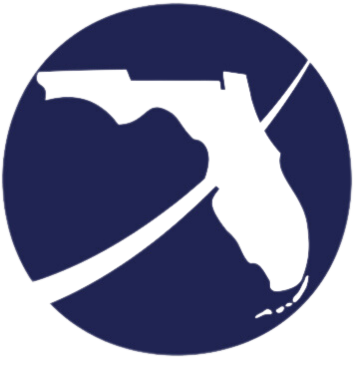 [Speaker Notes: Yes. Michelle’s attendance in this program meets the definition of Satisfactory Attendance at a Secondary School.  Also, because Michelle is a teen parent without  high school diploma, her participation in this activity will count as a core activity, which means she can use this as a stand alone activity towards participation.]
Satisfactory Attendance at a Secondary School (cont’d)
Scenario
Does it Count?
Tammy graduated with her high school 
diploma at 16  and is now interested in 
taking classes at the local university.
YES
No
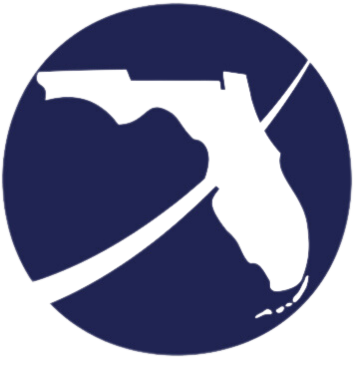 [Speaker Notes: Let’s discuss the scenario above. 
Tammy graduated with her high school diploma at 16.  She is now interested in taking classes at the local university.  Would Satisfactory Attendance at a Secondary School be an appropriate activity for Tammy?]
Satisfactory Attendance at a Secondary School (cont’d)
Scenario
Does it Count?
Tammy graduated with her high school 
diploma at 16  and is now interested in 
taking classes at the local university.
No
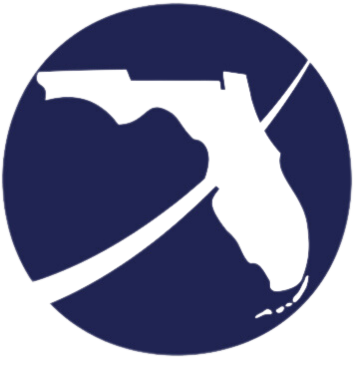 [Speaker Notes: No.  This would not be an appropriate activity for Tammy.  She already has a high school diploma.  Depending on the amount of time it will take to complete her coursework at the university, a more appropriate activity could be Vocational Educational Training.  If Tammy is pursuing a four year degree, further discussion with Tammy would be needed to see what other activity would be appropriate.]
Supervision & Documentation
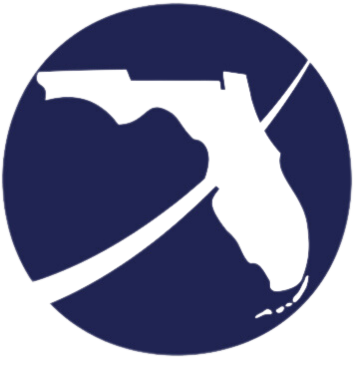 [Speaker Notes: Lets discuss Supervision and Documentation…]
Supervision
Educational Work Activities must be supervised daily  by a designated party responsible for the oversight of the customer’s attendance or participation


Classroom Instructor
Professor
Supervisor
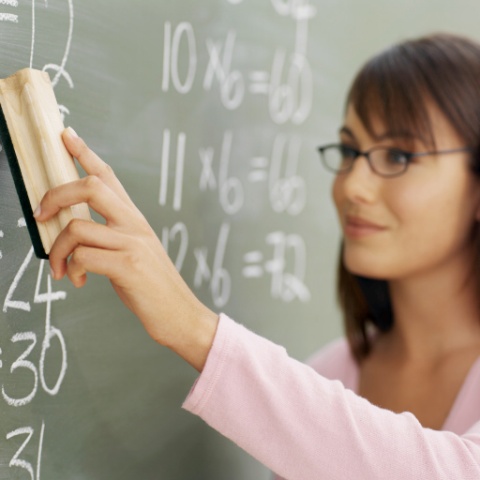 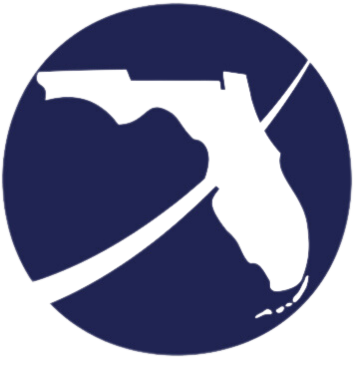 [Speaker Notes: Educational work activities must be supervised and that supervision must  be conducted by a designated party that is responsible for the oversight of the customer’s attendance or participation.  Supervision may be provided by the classroom instructor, professor, or teacher’s aide or assistant if they have been designated or cleared to certify attendance by the instructor or the education institution.]
Supervision (cont’d)
Distance Learning
Distance learning is allowed

Customer participation can be tracked via an electronic tracking system

Popular Online Public Schools
 K12  
http://www.k12.com/schools-programs/online-public-schools 

Florida Department of Education Virtual Public School
http://www.fldoe.org/schools/virtual-schools/faqs.asp
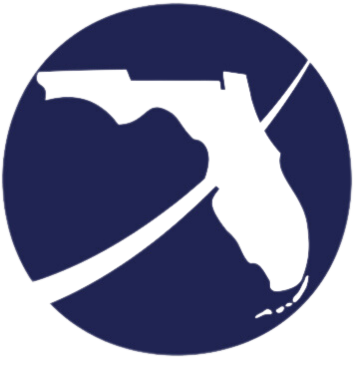 [Speaker Notes: It is important to remember that  although supervision must be provided daily, it does not always have to be in person. Advancements in technology have made it so that systems can capture a student’s login and log out times. This allows the student to be able to provide a print out of participation hours and those hours can then be verified by program or departmental staff.  If a participant is enrolled in online courses and the educational institution has an electronic logging mechanism that tracks the student’s time spent in the online course, this may be accepted as supervision and documentation of time spent in the training.]
Supervision (cont’d)
Regional Workforce Board Responsibilities:

Ensuring that the customer is actually participating in the assigned activity

Ensuring that participation hours are supervised by a Designated Responsible Party
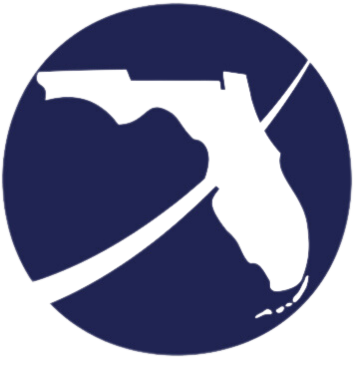 [Speaker Notes: Regional workforce staff is responsible for ensuring that program participants are actually participating in their activity and that the designated responsible party is verifying the hours. Regions can be informed of who will be supervising the activity through the registration documents, student’s course schedule, syllabus, or other notification provided by the institution.]
Documentation
Actual hours of participation in Educational Work Activities must be documented

Acceptable forms of documentation may include

Time Logs

Attendance Records

Contacting an instructor, other supervisor, or institution directly
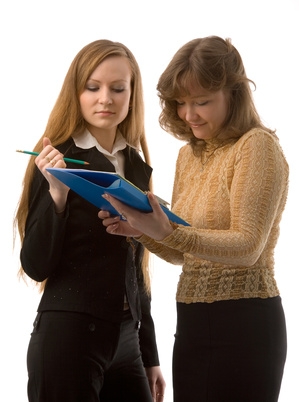 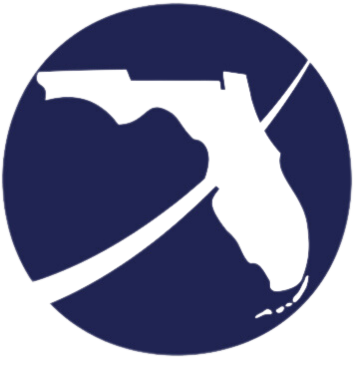 [Speaker Notes: Documentation is the method through which the state verifies the customer’s hours of participation. Prior to entering these hours into the One-Stop Service Tracking (OSST) system, documentation must be received from the customer, education institution or service provider. Acceptable forms of documentation include time logs kept by participants and signed by a supervisor, attendance records submitted to the RWB provider monthly or in accordance with the attendance/progress report schedule, and in some instances may require you to call the supervisor or institution.]
Documentation (cont’d)
Customer Responsibilities
Provide proof of enrollment
Provide class schedule
Document course requirements
Document study requirements, when applicable 
Submit other pertinent documentation as required by the Career Manager or RWB
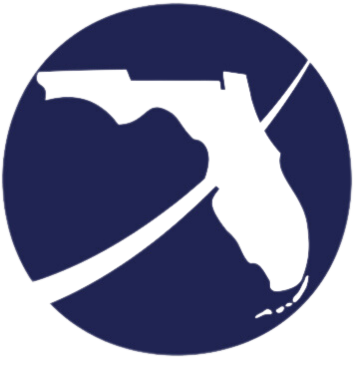 [Speaker Notes: Customers engaged in program activities are responsible for providing proof of enrollment.  This can be accomplished by providing a copy of their schedule, syllabus or other course requirements. 

The customer is also responsible for providing updated information or schedules when a new course, quarter or semester begins along with new requirements for those courses.]
Documentation (cont’d)
Regional Workforce Board Responsibilities
Obtaining documentation of the designated responsible party through 
Registration Documents
Syllabus
Other written notification provided by the instructor or institution
Ensuring that documentation supports hours reported
Ensuring the documentation includes the following information:
Name of Instructor or Supervising Party 
Course 
Dates of Attendance 
Hours Related to Credit
Contact information of person verifying attendance
Entering the information in the workforce data entry system after verification
Maintaining the documentation in the case file to support participation
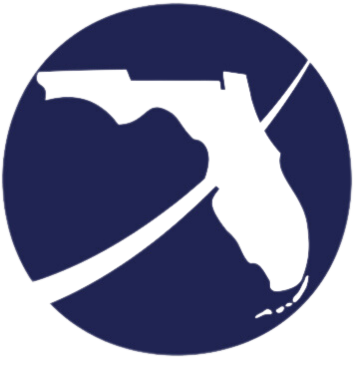 [Speaker Notes: It is the responsibility of the region to ensure that the provided documentation matches the hours that are turned in and that vital information such as the name of the course and the institution are obtained. The region is also responsible for entering the information into the One Stop Service Tracking system and for maintaining the documents in a case file.]
Schedules & Study Time
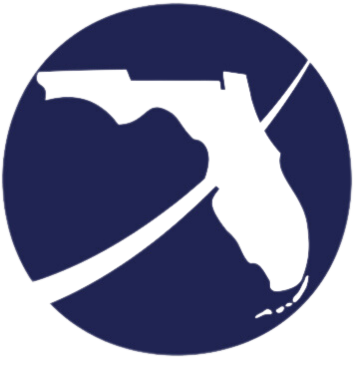 [Speaker Notes: Let’s discuss class schedules and study time…]
Class Scheduling
Customers may only get credit for actual hours ATTENDED in class






How many hours a week is this customer scheduled for class?
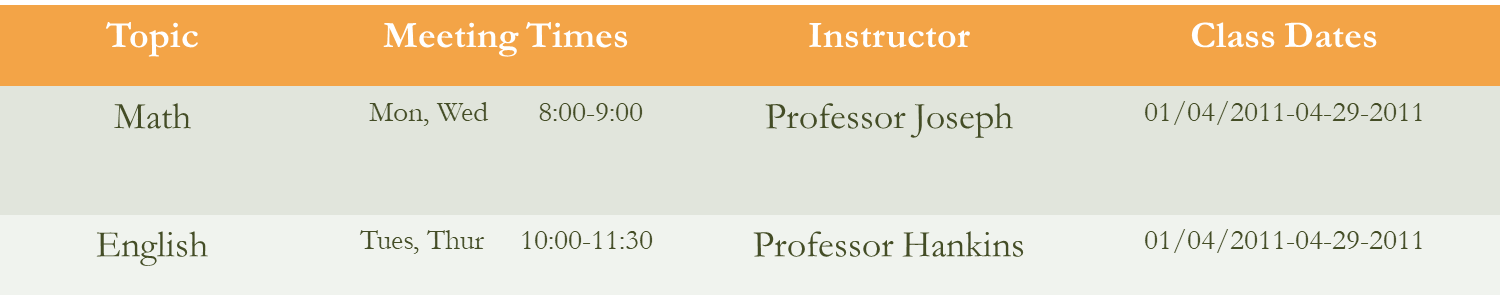 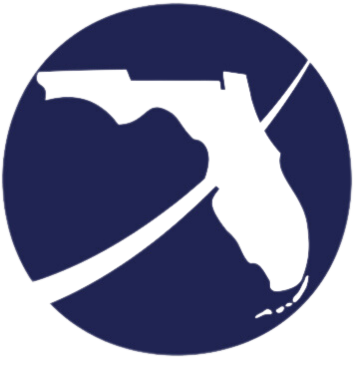 [Speaker Notes: Let’s take an in depth look…

Review the schedule above. How many hours a week is this customer scheduled for class?]
Class Scheduling (cont’d)
Customers may only get credit for actual hours ATTENDED in class






According to the class schedule this customer is scheduled to attend Math class for 2 hours per week and English class for 3 hours per week. This equates to 5 hours per week of scheduled class time.
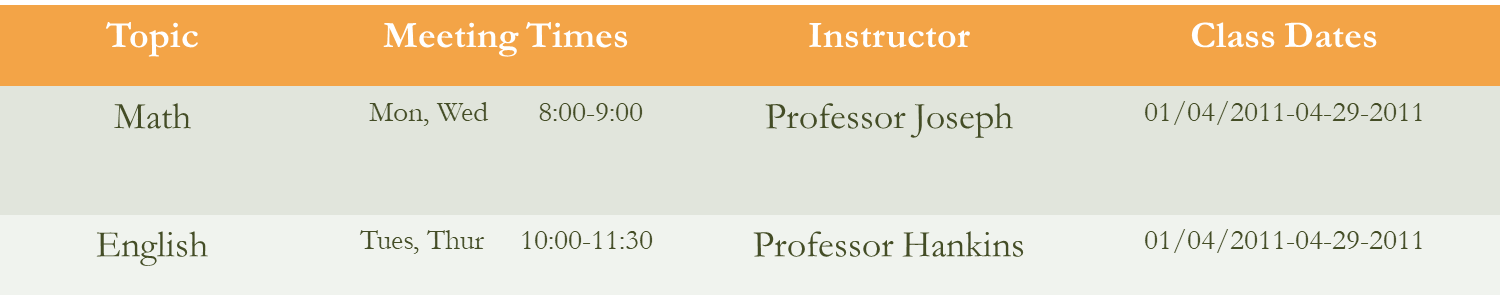 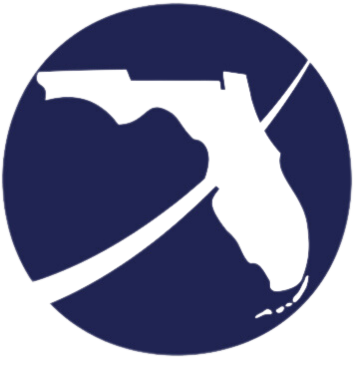 [Speaker Notes: According to the schedule, the customer is supposed to attend class five hours per week.  

Note: It is important to remember that just because a customer is scheduled for class does not mean that they will attend.  For this reason, it is very important that program staff  verifies the customer’s actual hours of participation prior to entering this information in OSST.]
Study Time
Supervised Study Time 
Mandatory study session held in a supervised setting
Must be in in the presence of an instructor or supervisor 
     Note: These hours are counted as actual classroom hours
Unsupervised Study Time 
Doesn’t require a supervised setting
Unsupervised study activities could include: 
Reading the chapters before class
Meeting with the instructor or classmates for tutoring
Reviewing previously studied chapters
Completing class assignments
Researching information for class
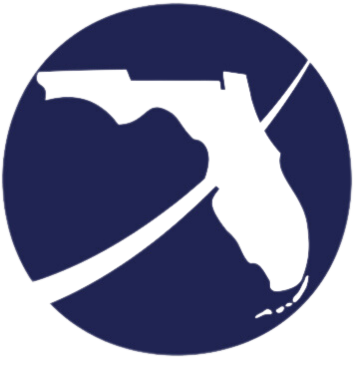 [Speaker Notes: Now let’s discuss study time in greater detail.  There are two types of study allowances: supervised study time and unsupervised study time.

Supervised study time is where students get credit for study time that has taken place in a supervised setting as required by the educational institution, school, professor or instructor.  Hours in supervised study time must be documented and signed by the person responsible for providing the supervision.  If the student is seeking a post-secondary degree, the requirement for supervised study will be outlined on the course syllable or in course requirements.  Supervised Study time does not include time spent in class.  Time spent in class are actual class hours.

Unsupervised study time is where the student studies independently without any type of supervision.  Participants may be given credit for up to one hour of unsupervised study time for every hour spent in class.  A statement of required or recommended study must be received prior to granting credit for unsupervised study time.  The statement may come from the educational institution, school, professor or instructor.]
Statement of REQUIRED or RECOMMENDED Study Time
Total homework time counted for participation can not exceed the hours required or advised by the educational program/instructor
Study time for this course: The
instructor expects that students will 
devote time to the study of the 
mathematical concepts that will be 
covered in this class. It is being 
recommended that students devote 
one hour of outside study time 
for every one hour of class time. 
For a 3 hour lecture class, this 
could equal 3 hours per week of
outside study time and a total of 6
hours of participation.
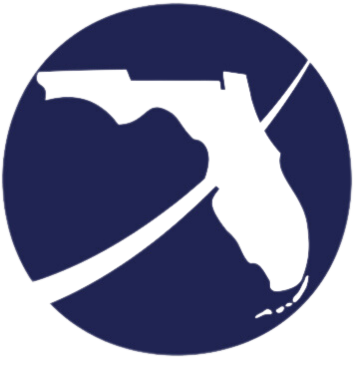 [Speaker Notes: Participants assigned to educational activities are allowed up to one hour of unsupervised study time for every hour that they are in class. The illustration in the presentation slide gives information about a math class that is an hour long every Monday, Wednesday and Friday.  The instructor has indicated that students are expected to study for one hour for every class hour.  With this expectation and statement, a participant assigned to this course could receive credit for up to 3 hours per week studying.  This means a participant assigned to this course could receive credit for up to six hours per week if they attend class for three hours and they study for three hours.]
Study Time
Customers cannot receive study time for hours they did not spend in class
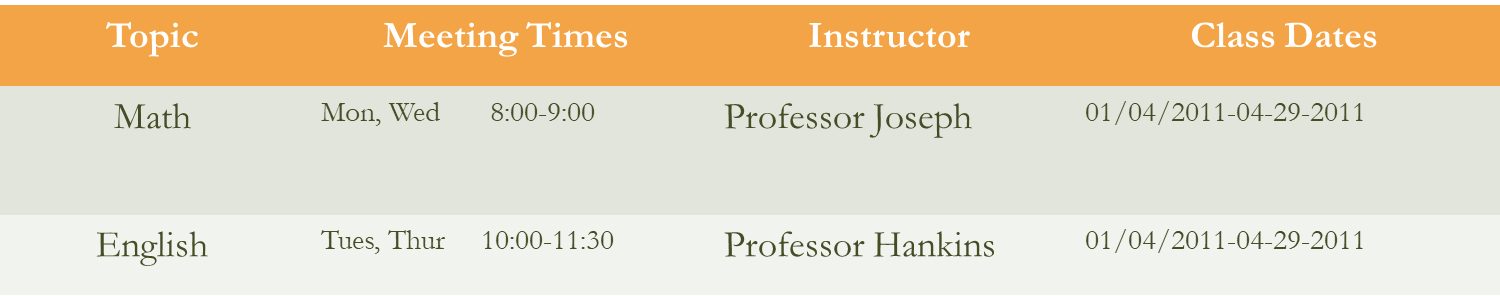 Scenario: Jane was not feeling well on Monday. She thought about going to the doctor but changed her mind. She did not attend any of her classes on Monday but was feeling better and did attend the rest of her classes that week. 

How many hours did Jane attend class for the week?
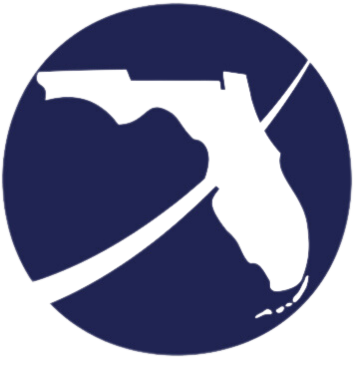 [Speaker Notes: Let’s take an  in depth look…

Review the schedule above. How many hours did Jane attend class for the week?]
Study Time (cont’d)
Customers cannot receive study time for hours they did not spend in class
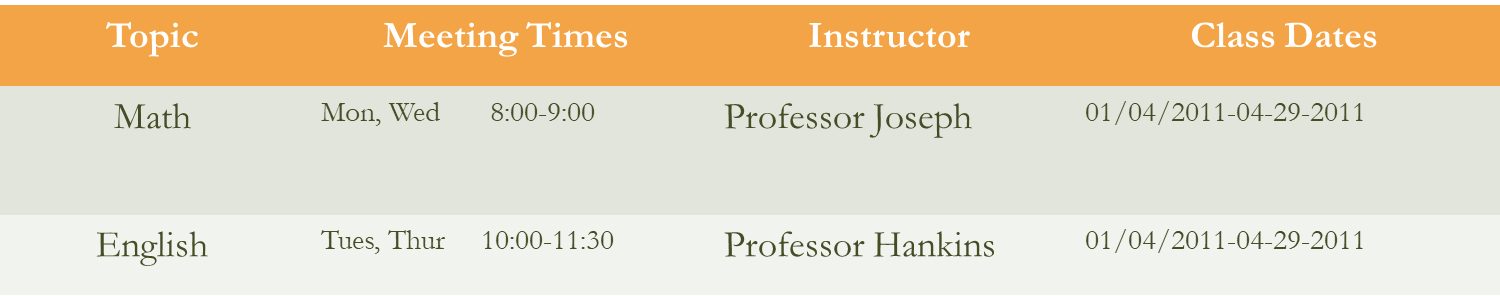 4 Hours
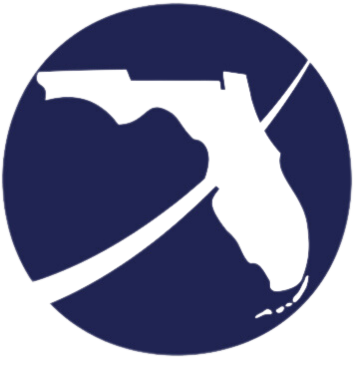 [Speaker Notes: Considering Jane attended class as scheduled during the week, she would have been in class for four hours.]
Study Time (cont’d)
Customers cannot receive study time for hours they did not spend in class
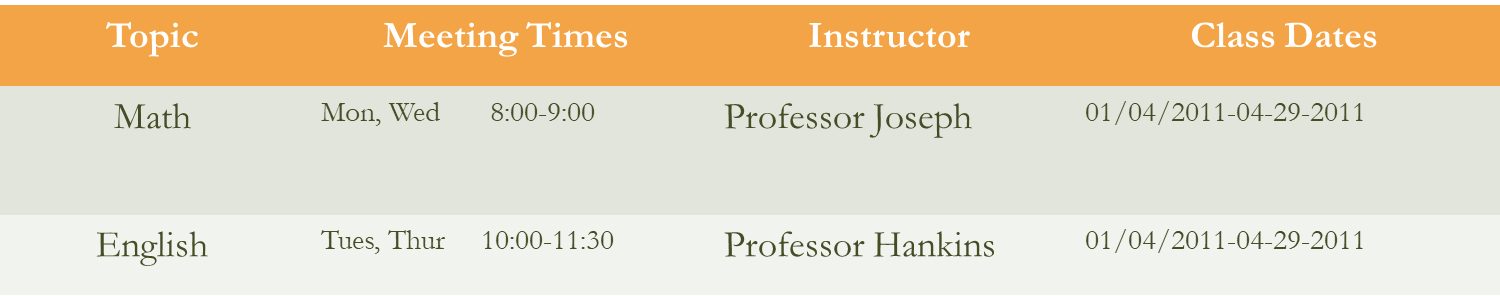 Scenario: Jane was not feeling well on Monday. She thought about going to the doctor but changed her mind. She did not attend any of her classes on Monday but was feeling better and did attend the rest of her classes that week. 

How many study hours can she be credited for this week?
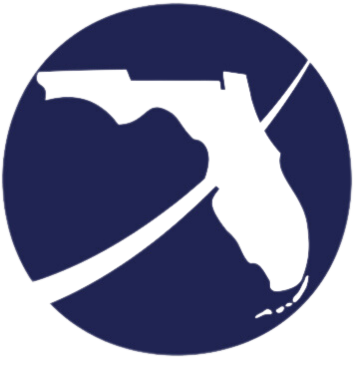 [Speaker Notes: Let’s take another look at the schedule…

How many study hours can Jane be credited for the week?]
Study Time (cont’d)
Customers cannot receive study time for hours they did not spend in class
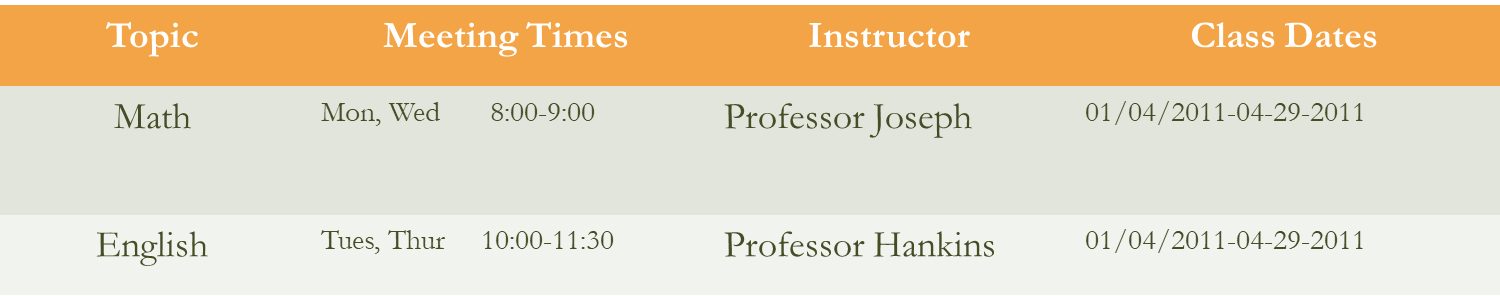 4 Hours
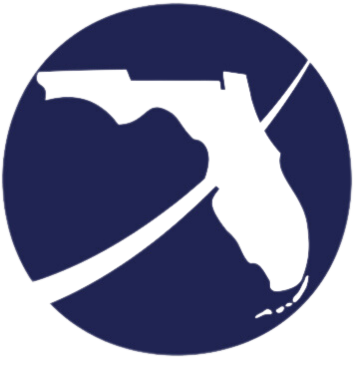 [Speaker Notes: Because Jane only attended four hours in class for that week, she can only receive credit for study time for four hours.  Remember, participants can receive up to one hour of unsupervised study time for every hour they are in class.  They cannot receive credit for unsupervised study time just because they are scheduled to attend class.]
Let’s Review
There are four Educational Work Activities
Vocational Educational Training
12-month time limit for participation credit

Job Skills Directly Related to Employment

Education Directly Related to Employment

Satisfactory Attendance in Secondary School 
or in a Course of Study Leading to a General Equivalency
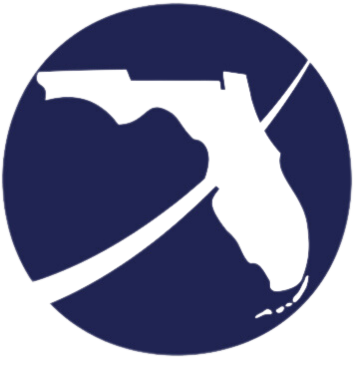 [Speaker Notes: There are four educational work activities
Vocational Educational Training
Job Skills Directly Related to Employment
Education Directly Related to Employment
Satisfactory Attendance in Secondary School or in a Course of Study Leading 
  to a General Equivalency]
Let’s Review
Participants enrolled in Educational Work Activities
Can receive credit for unsupervised study time
School or instructor statement required

Can receive credit for supervised study time 
School or instructor statement required
Study time must be supervised and documented
Documentation must be signed by the person supervising
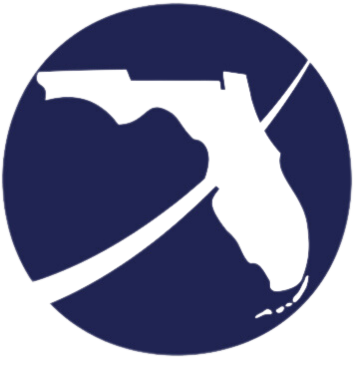 [Speaker Notes: Participants enrolled in education activities
Can receive credit for unsupervised study time
School or instructor statement required
Can receive credit for supervised study time 
School or instructor statement required
Study time must be supervised and documented
Documentation must be signed by the person supervising]
Questions & Answers
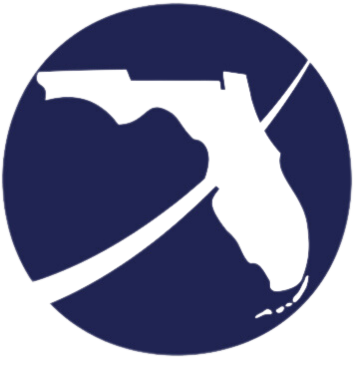 Contact Us
Thank You.
If you have questions or comments about this presentation, please contact us 1-866-352-2345.
An equal opportunity employer/program. Auxiliary aids and services are available upon request to individuals with disabilities. All voice telephone numbers on this document may be reached by persons using TTY/TDD equipment via Florida Relay Service at 711.
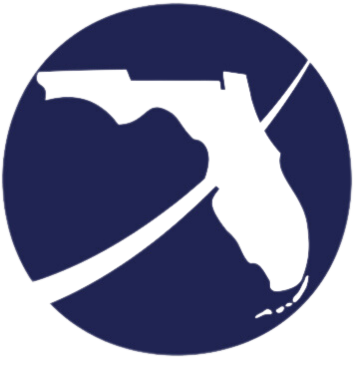 [Speaker Notes: This concludes our presentation on Educational Activities.  If you have questions about education activities or other Welfare Transition program questions, please contact the Welfare Transition Team @ 1-866-352-2345.]